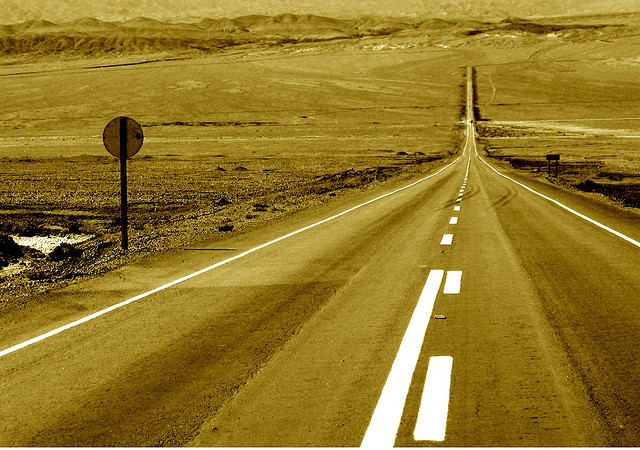 當走的路甚遠
列王記上19:1-15a
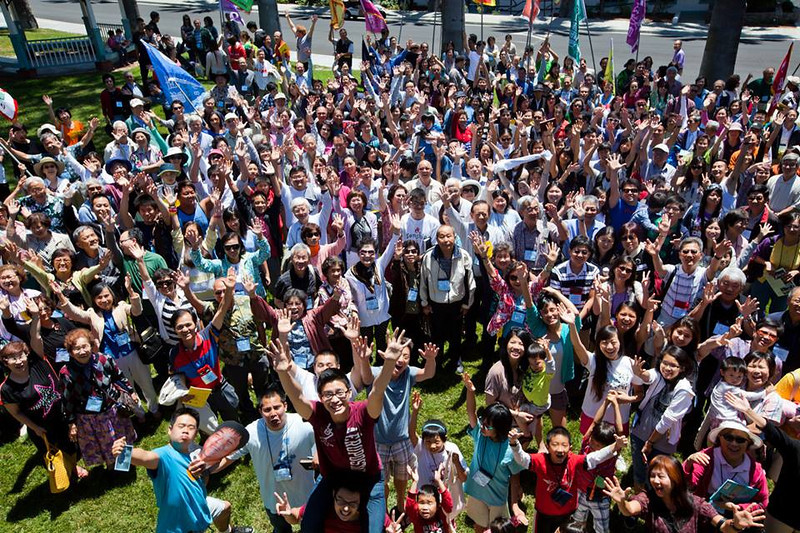 1.耶穌是誰？--路加醫生眼中的耶穌

2.耶穌是怎樣的救主？--認識耶穌基督真貌

3.信徒得救有何意義？--每日經歷與主同行
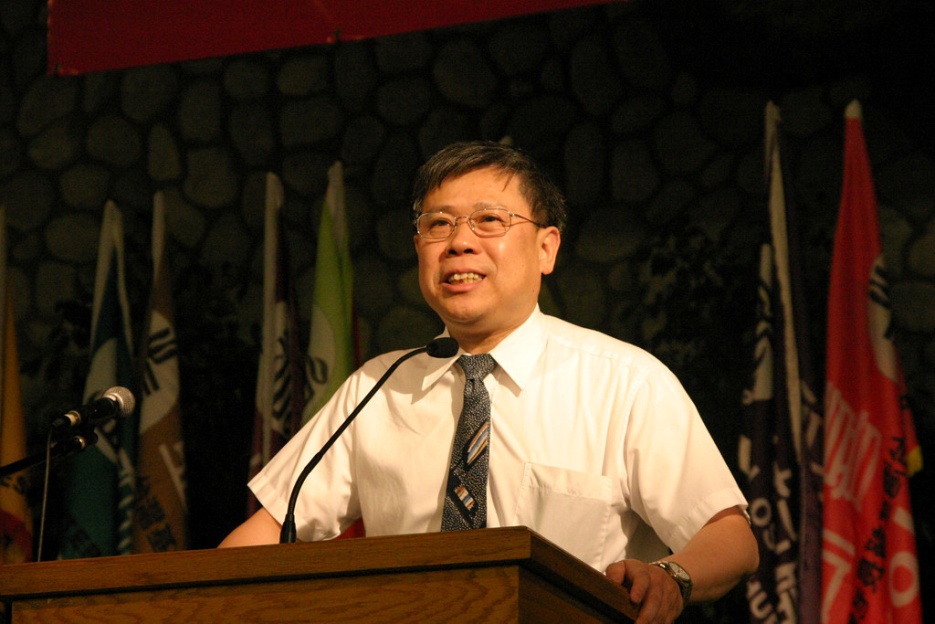 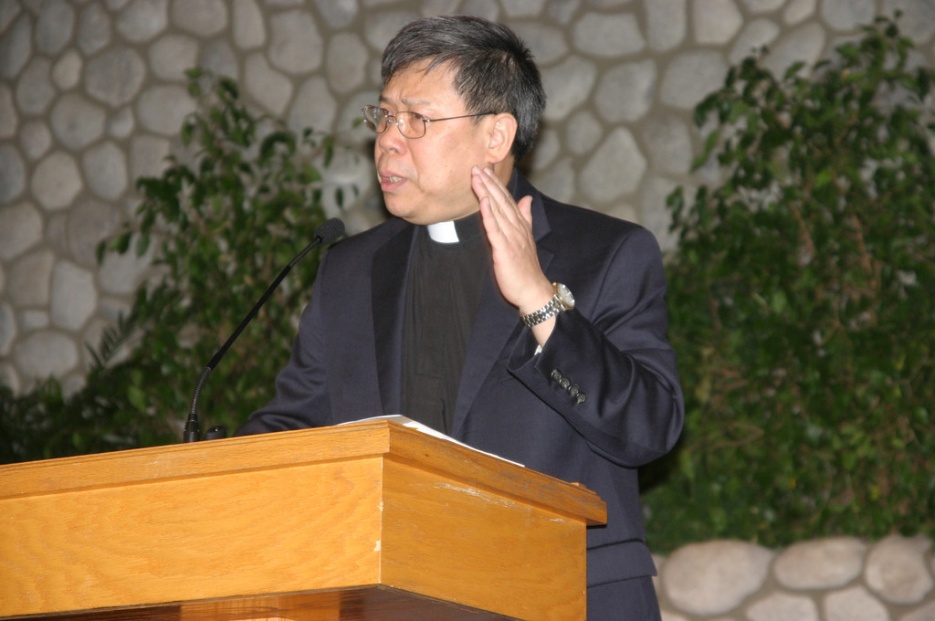 「老師，我們在這裏真好！讓我們搭三座帳棚，一座給你，一座給摩西，一座給以利亞。」
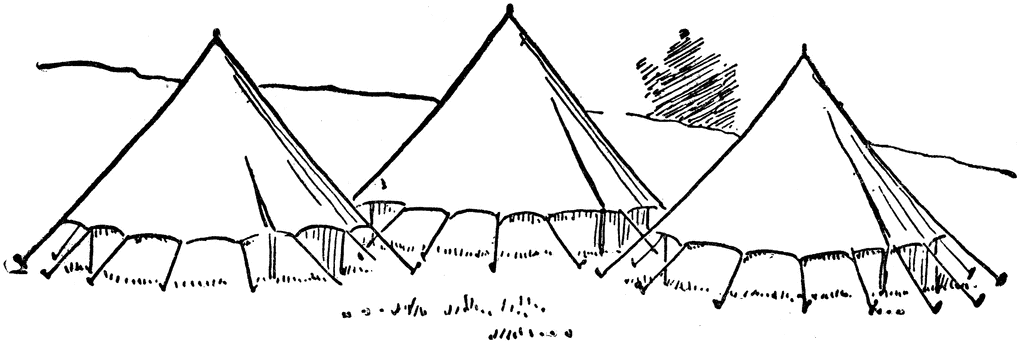 一、以利亞的興起與陷入低潮
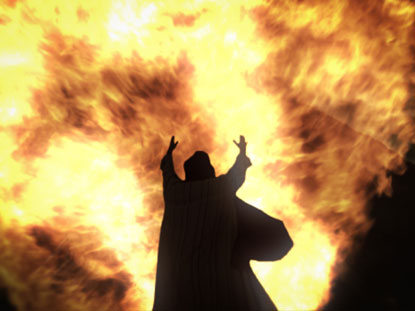 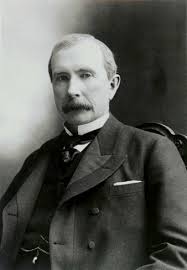 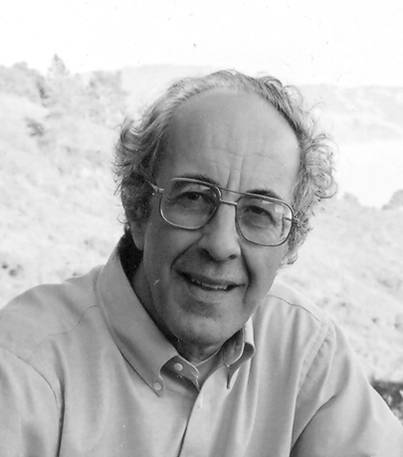 盧雲
Henri Nouwen
洛克斐勒
John Rockefeller
二、從迦密山到何烈山
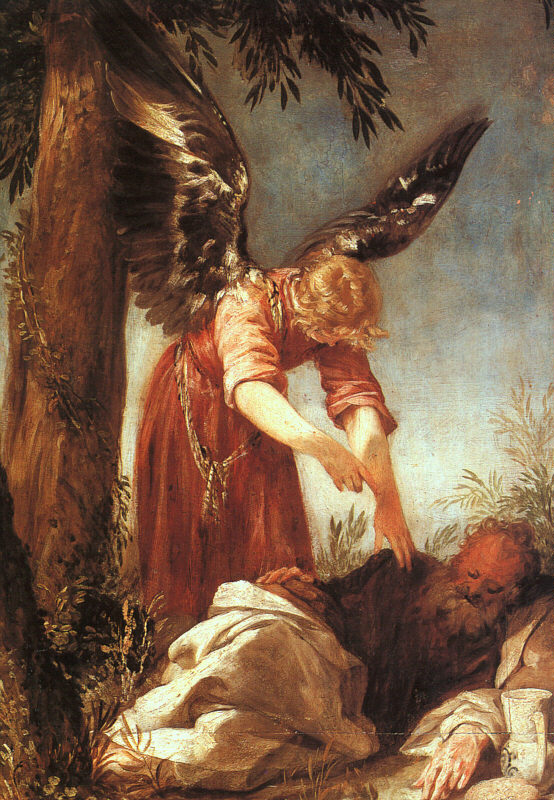 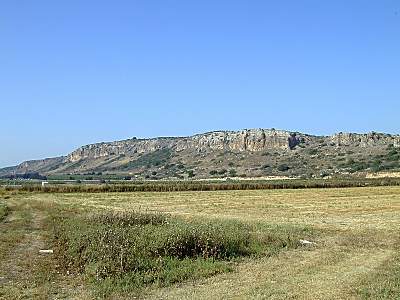 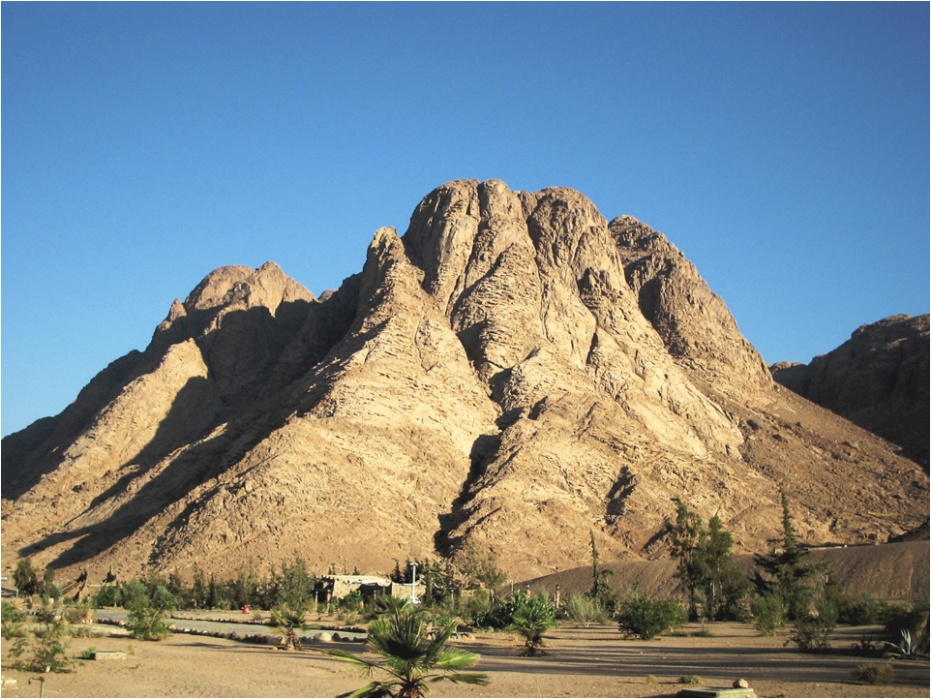 迦密山
何烈山（西乃山）
結論
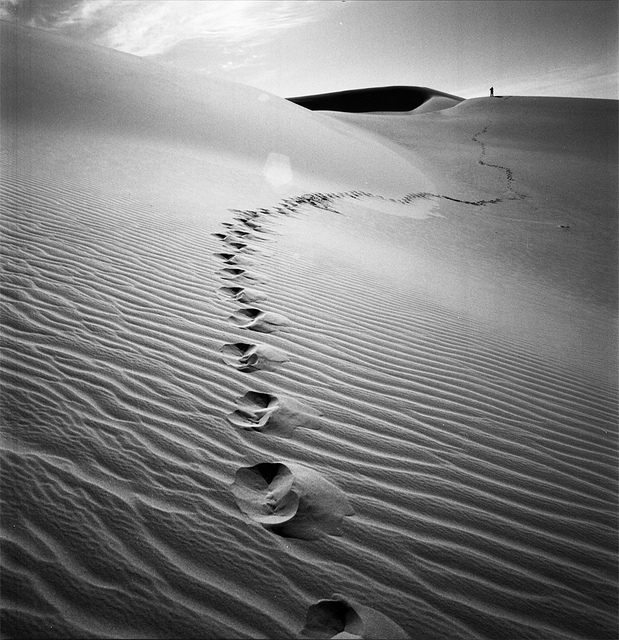 起來喫罷、因為你當走的路甚遠！